Виртуальное путешествие в Великобританию
Авторы: Кузьмичёва Т.Ю., Серов Д.В. и Вилков Р.А.
Вопросы для обсуждения:
1)Что является столицей Великобритании? 
2)Какой официальный язык Великобритании? 
3)Какие основные достопримечательности Великобритании? 
4)Какой климат в Великобритании?
Великобритания
Достопримечательности
Культура
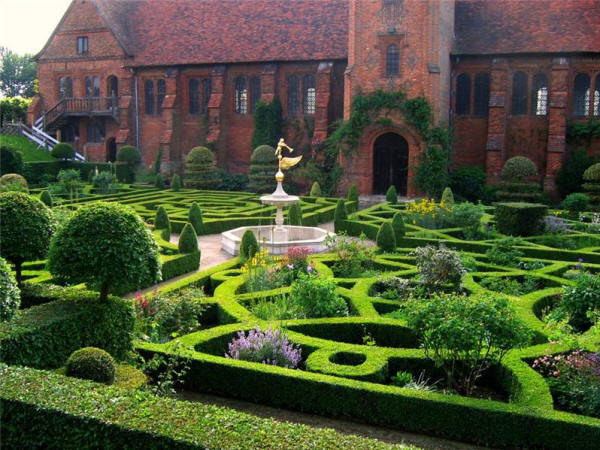 Традиции
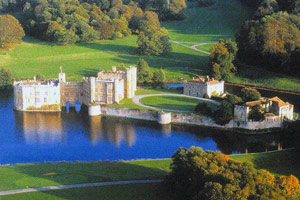 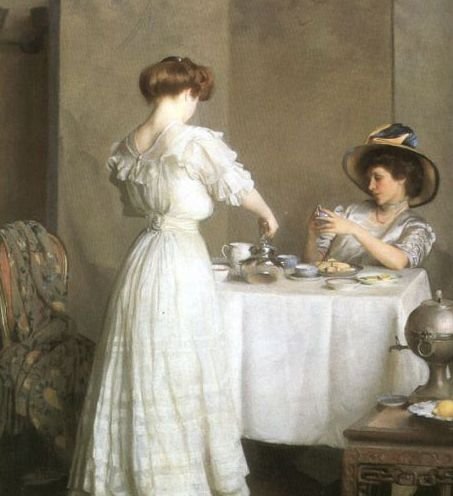 Королева Елизавета II
Климат
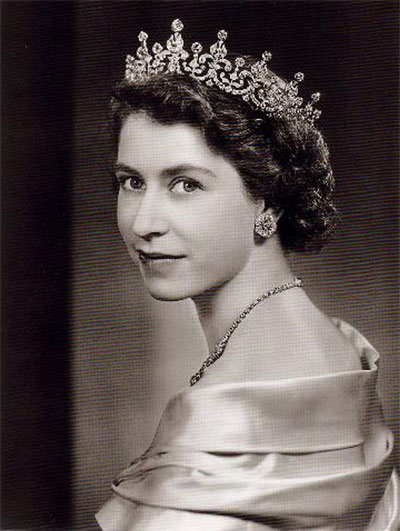 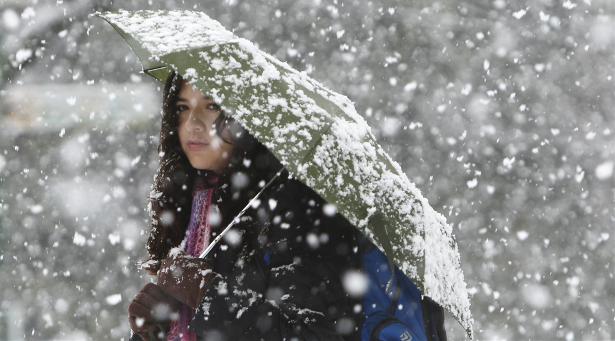 На какие мы будем искать ответы на вопросы:
Как подготовиться к турпоездке в Великобританию? 
Какие достопримечательности следует посетить в первую очередь? 
Какие объекты нужно посетить в первую очередь?
Разделимся на группы
Формы представления результатов:
Презентации
Публикации
Вики – статьи
Блоги
Таблица совместного редактирования
Этапы работы над проектом
1 неделя – Деление на группы, составления плана работы, распределения обязанностей
2 неделя – Сбор информации проведение автологического вопроса
3 неделя – Оформления результатов работы
4 неделя – Защита проекта